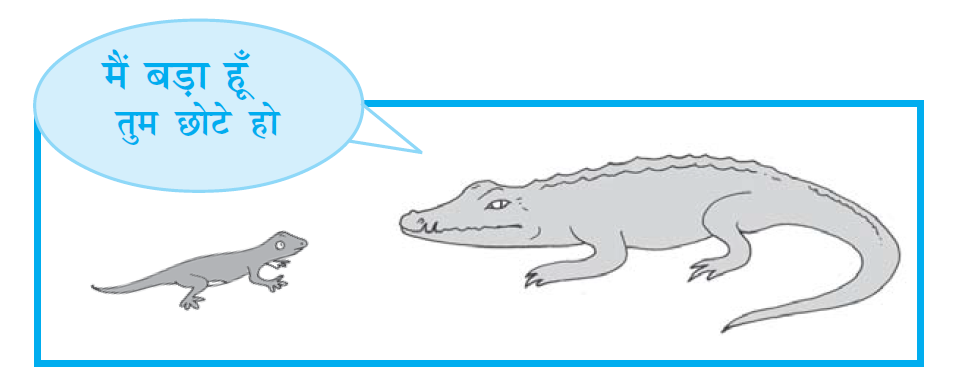 1
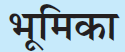 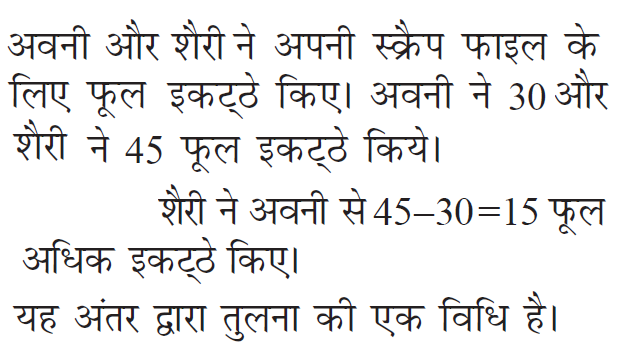 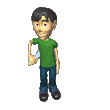 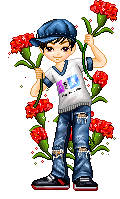 2
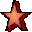 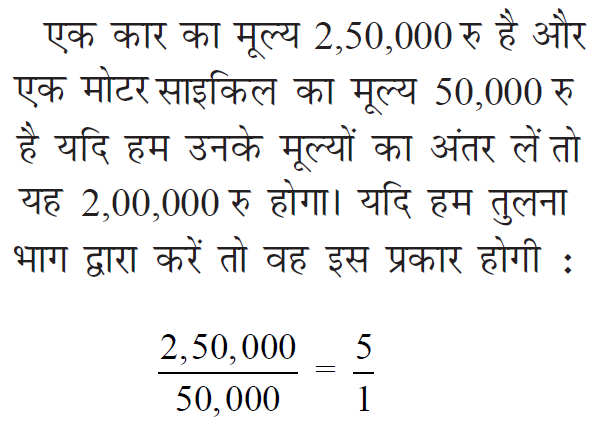 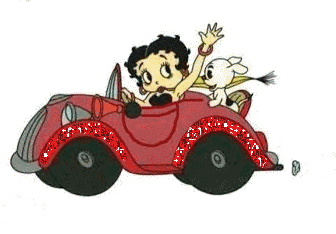 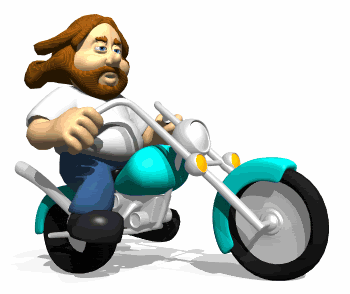 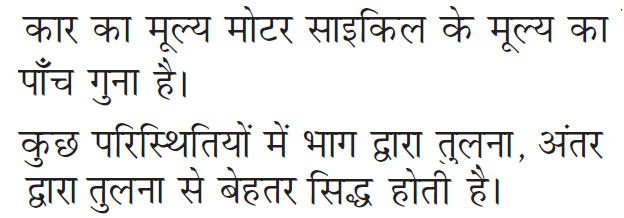 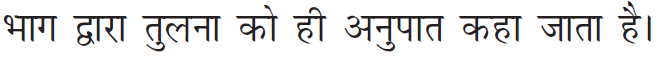 3
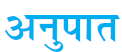 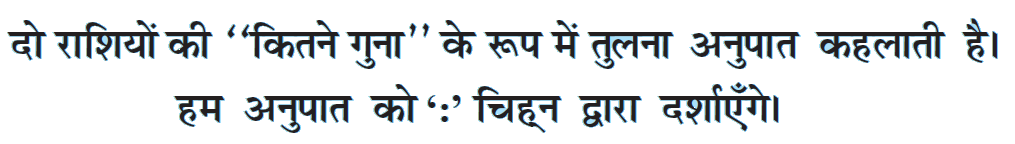 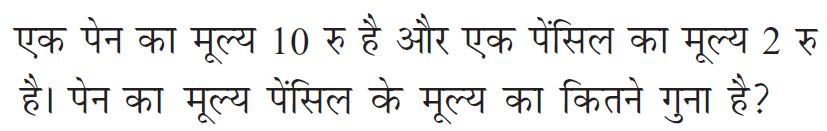 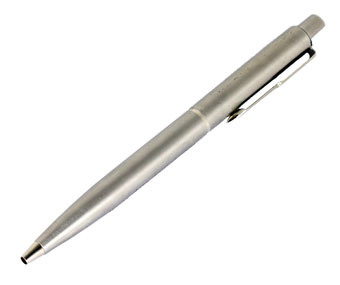 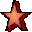 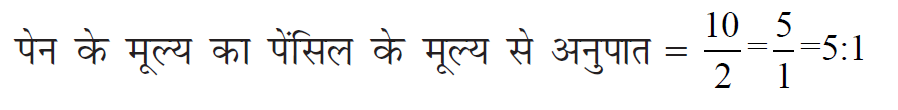 4
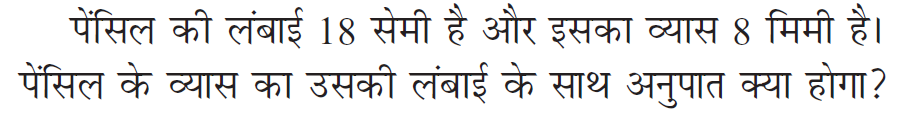 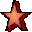 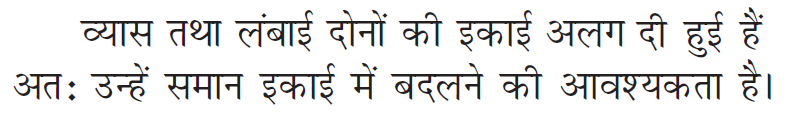 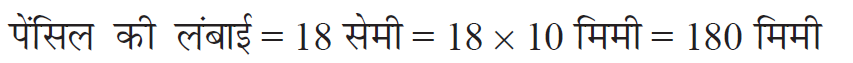 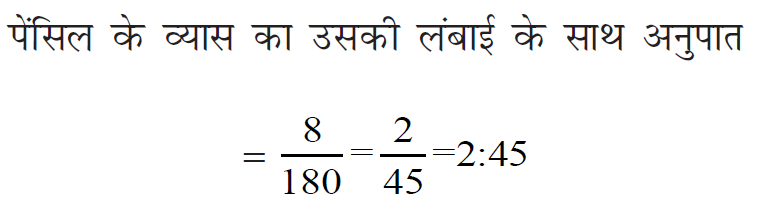 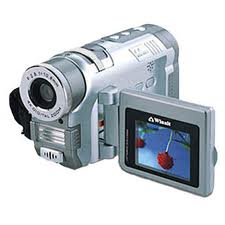 5
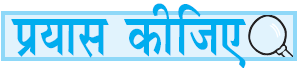 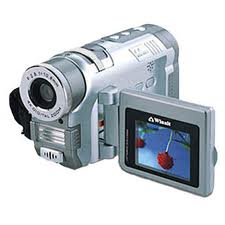 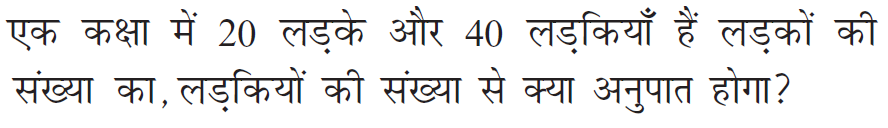 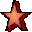 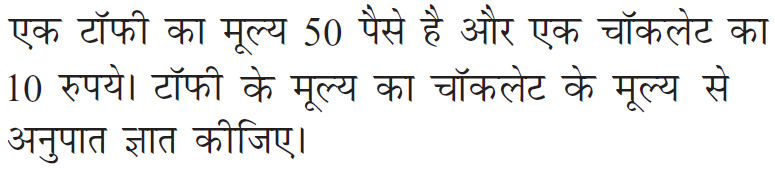 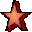 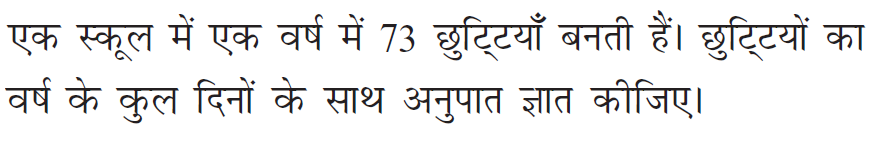 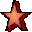 6
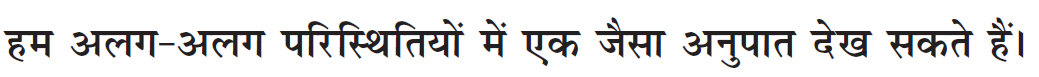 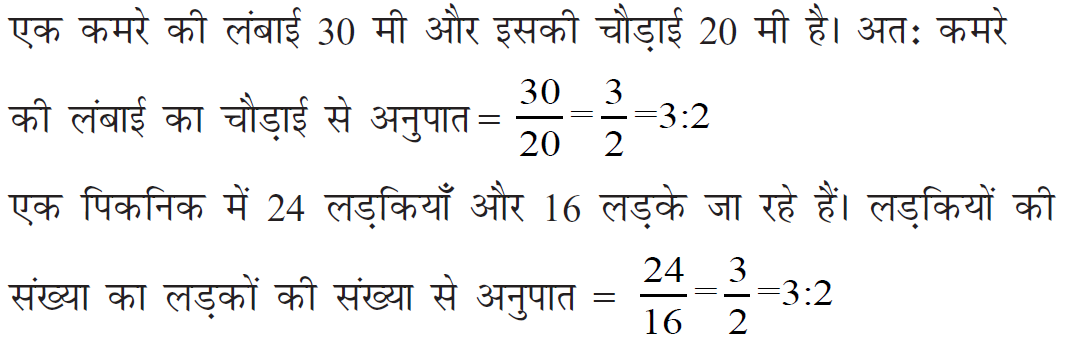 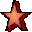 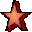 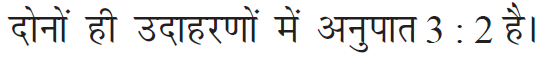 7
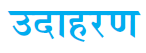 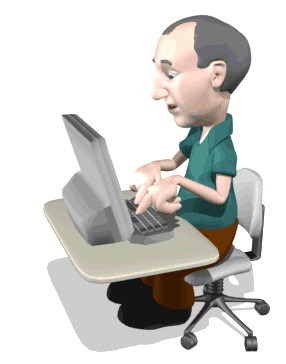 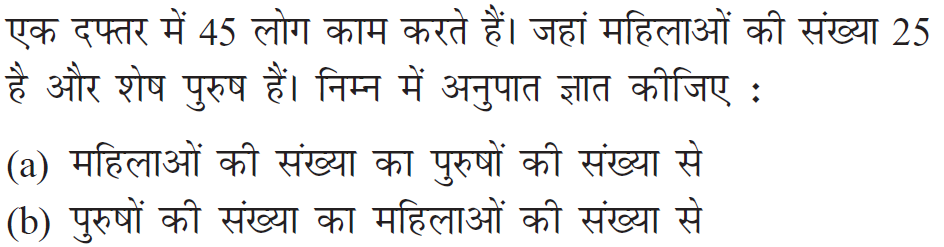 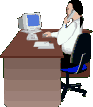 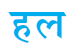 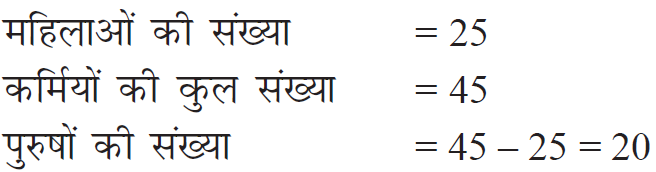 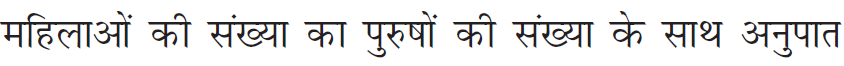 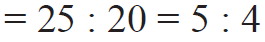 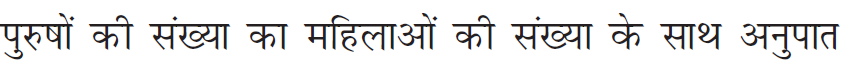 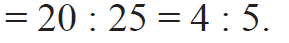 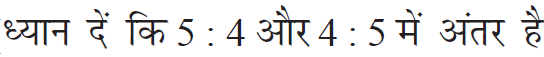 8
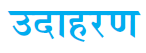 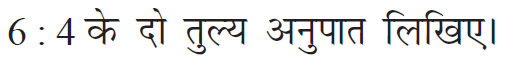 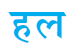 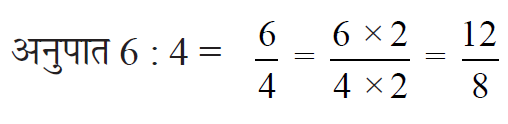 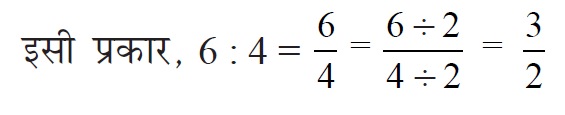 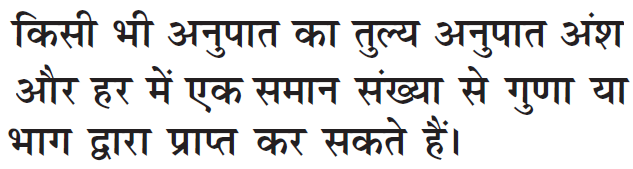 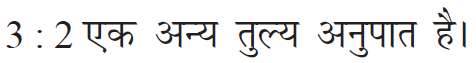 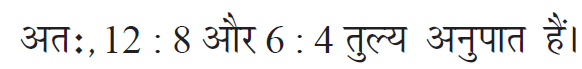 9
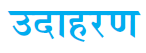 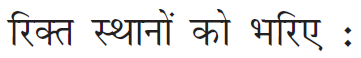 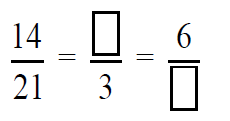 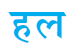 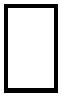 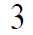 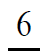 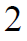 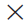 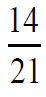 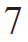 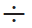 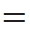 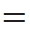 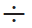 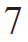 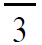 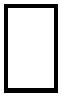 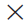 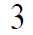 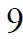 10
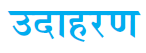 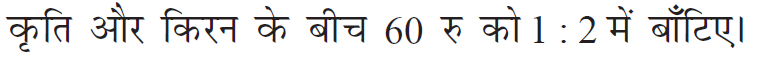 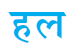 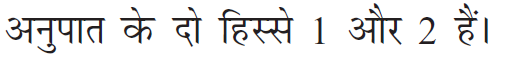 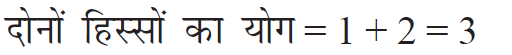 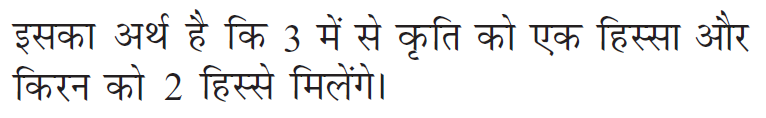 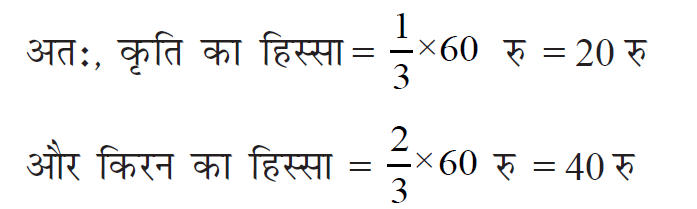 11
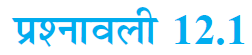 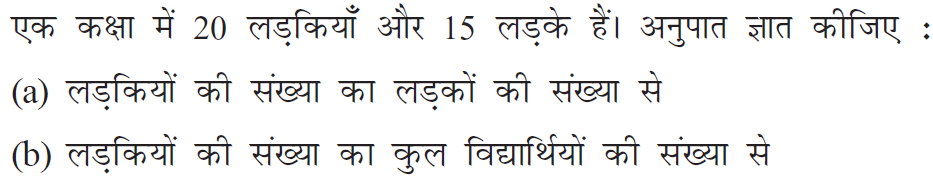 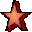 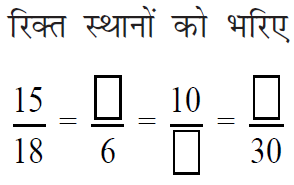 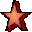 12
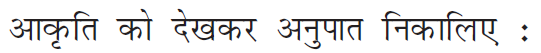 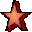 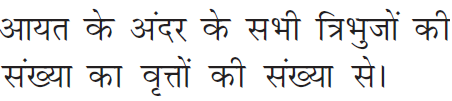 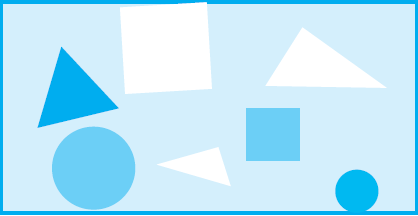 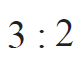 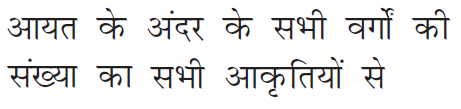 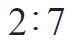 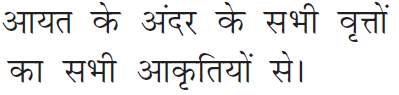 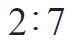 13
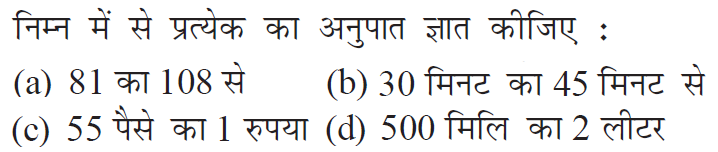 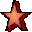 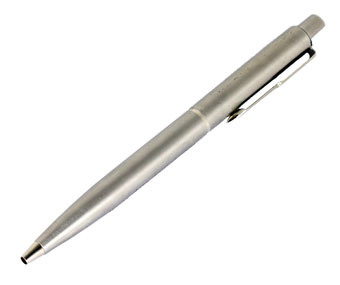 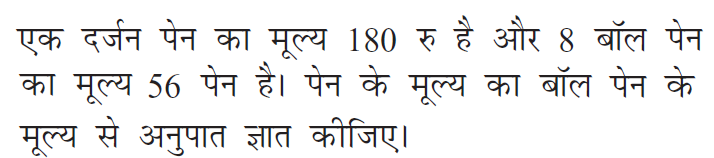 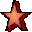 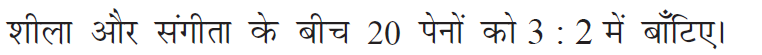 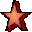 14
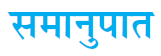 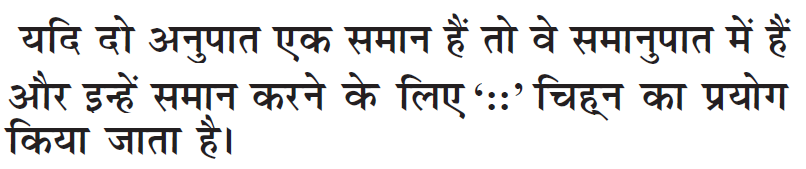 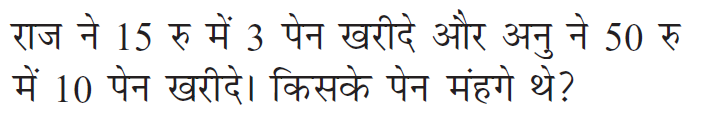 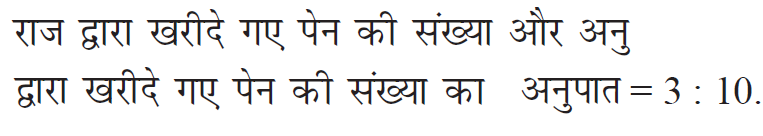 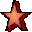 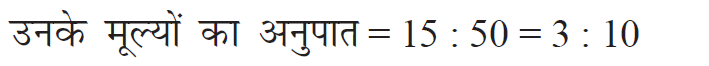 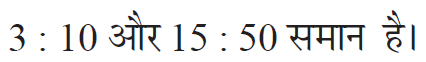 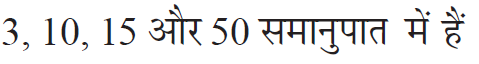 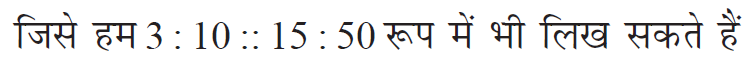 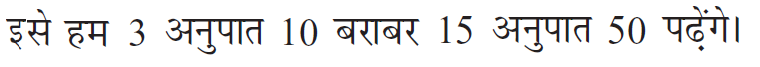 15
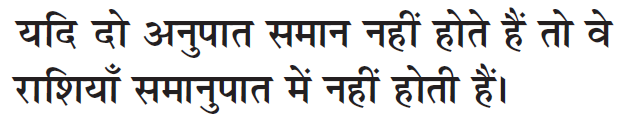 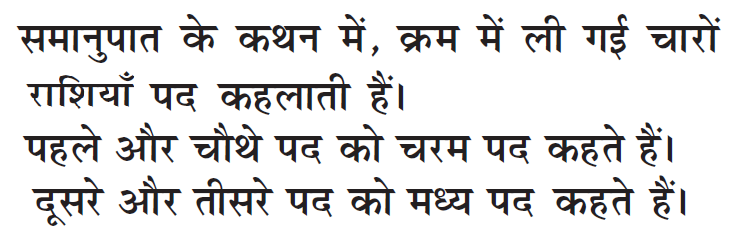 16
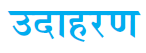 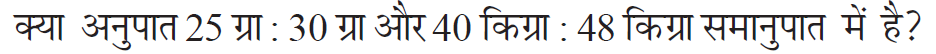 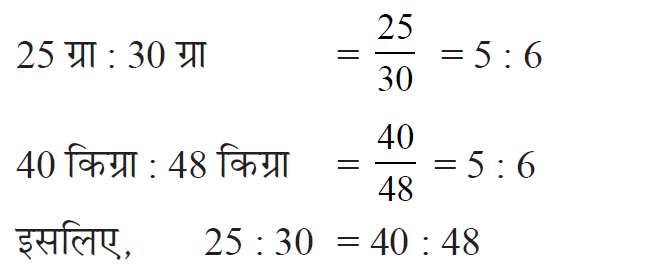 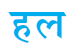 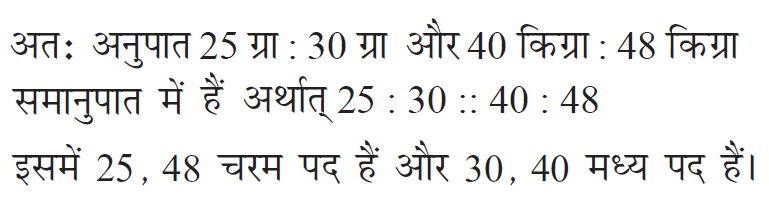 17
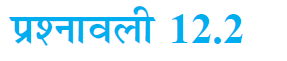 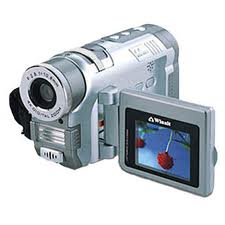 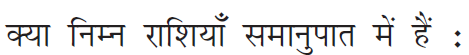 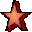 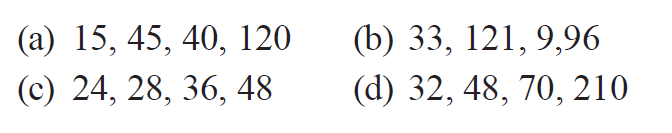 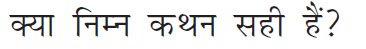 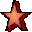 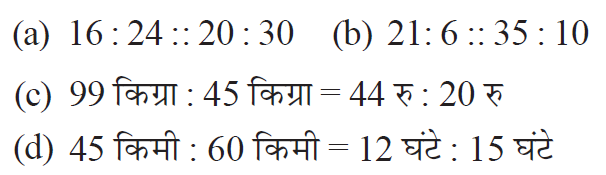 18
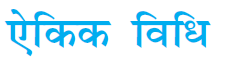 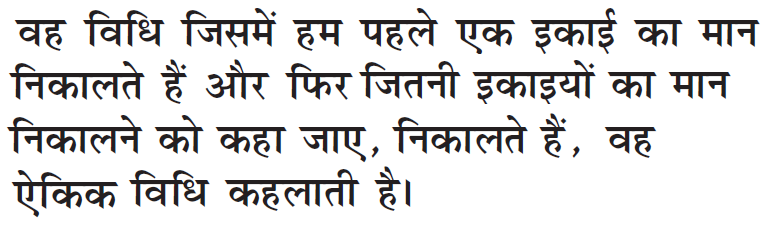 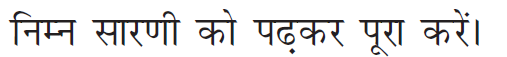 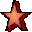 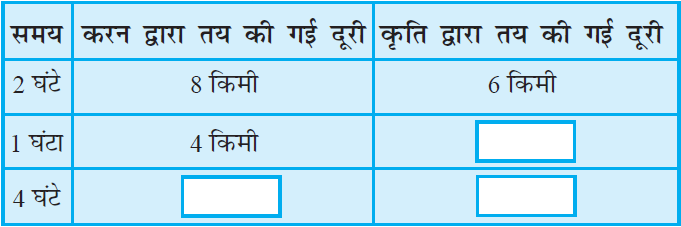 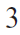 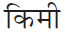 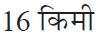 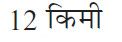 19
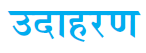 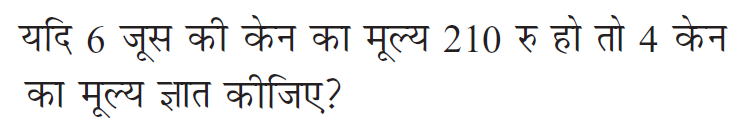 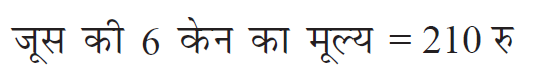 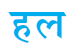 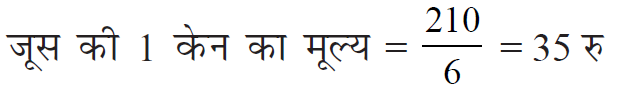 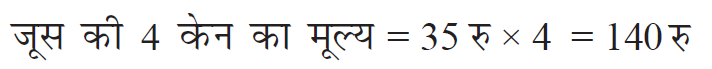 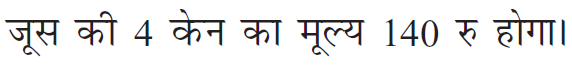 20
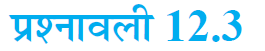 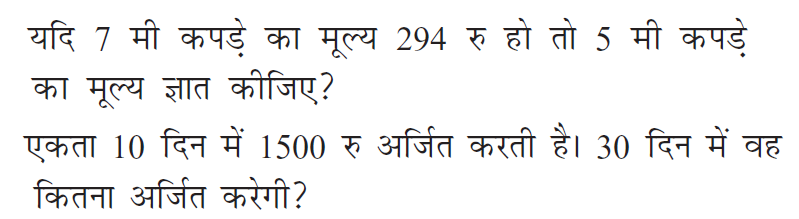 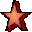 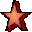 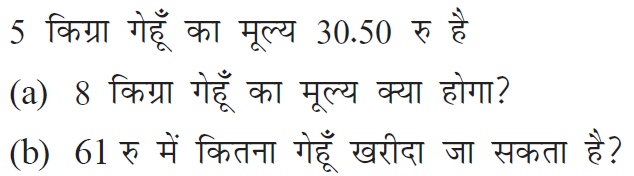 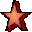 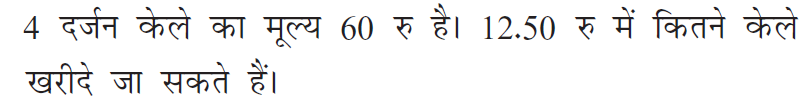 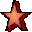 21
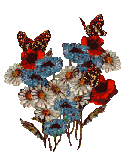 THANKS
22
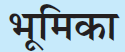 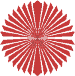 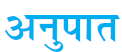 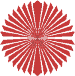 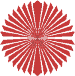 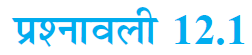 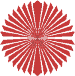 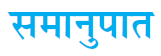 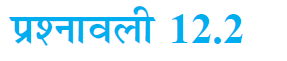 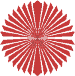 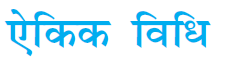 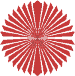 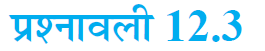 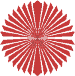 23
24